Ona tili
10-sinf
Mavzu: 
Ish qog‘ozlari bilan ishlash
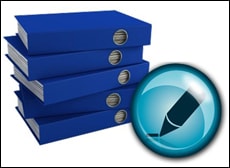 Yodga oling!
Ish qog‘ozlari, hujjatlar              
rasmiy uslubda  yoziladi.

Muayyan  nutqiy qolip, qat’iy odat tusiga kirib qolgan shakllarga ega nutq uslubi rasmiy uslub deyiladi.
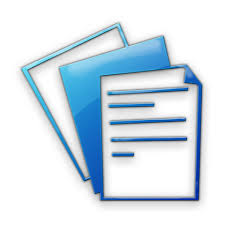 Bilib oling!
Rasmiy uslub
Mulohaza yuriting
Kishi so‘zlashuv tilidan tashqari rasmiy – ish yuritish tilini ham bilishi kerak.
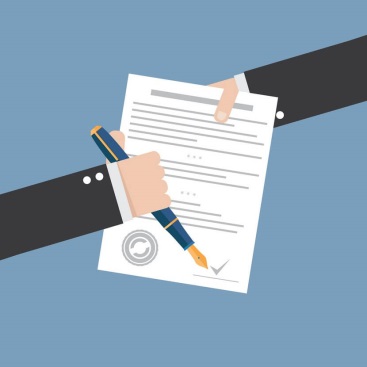 Esda saqlang!
“Davlat tili haqida”gi qonunimizning 8–14-moddalarida ish yuritishning tilga aloqador jihatlari qoidalashtirilgan.
                       13-modda
Fuqarolik holatini qayd etuvchi hujjatlar, shaxsning kim ekanligini va uning huquqlarini tasdiqlovchi hujjatlar davlat tilida rasmiylashtiriladi, zaruriyatga qarab boshqa tilda tarjimasi takrorlanishi mumkin.
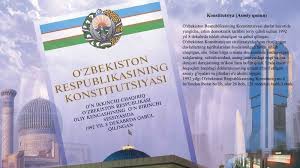 Esda saqlang!
13-modda
    Fuqarolik holatini qayd etuvchi hujjatlar, shaxsning kim ekanligini         
 va    uning huquqlarini tasdiqlovchi hujjatlar davlat tilida rasmiylashtiriladi, zaruriyatga qarab boshqa tilda tarjimasi takrorlanishi   mumkin.
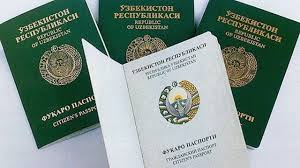 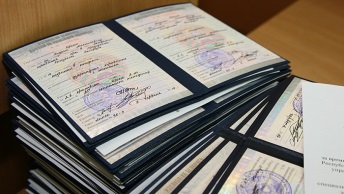 Ish qog‘ozlari matniga qo‘yiladigan talablar
axborot xolis, buyruq,darak gap
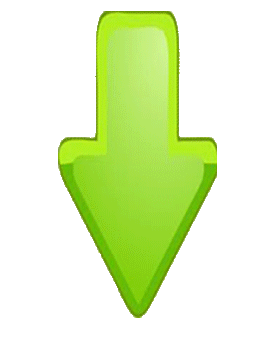 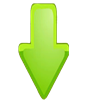 Qo‘llanmaydi
qoliplashgan so‘z  birikmalari
kichraytirish-erkalash qo‘shimchali so‘zlar
lavozimga tayinlansin
-ko‘tarinki, tantanavor, dag‘al, shevaga oid
shakliy qolip 
(zaruriy qismlar)
jonlantirish, mubolag‘a, istiora, tashxis
Ma’lumot – axborot hujjatlari
Ariza                                  Bayonnoma
          Dalolatnoma                     Ishonchnoma
          Ma’lumotnoma                 Tavsifnoma
          Tavsiyanoma                    Taklifnoma
          Tushuntirish xati              E’lon     
          Tarjimayi hol                     Hisobot
         
          Har qanday ish qog‘ozi o‘zining zaruriy                   
                      qismlariga ega bo‘ladi.
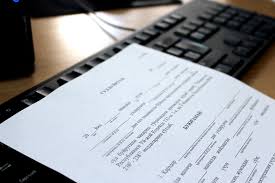 Siz ham tilxat yozganmisiz?
Tilxat shaxsiy hujjatlardan hisoblanib, tilxat yozuvchi
shaxs biror buyum yoki pul mablag‘larini qabul qilganligi haqida xabar beradi. Ko‘pincha kimgadir berib yuborish zarur bo‘lgan buyumlar qabul qilinib, tilxat beriladi.
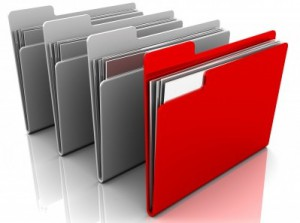 Tilxat
Men, Omonboyeva Zebiniso Samar qizi, kutubxonachi Mirkamolova Naziradan 10- „A“ sinf o‘quvchilari obuna bo‘lgan quyidagi gazeta va jurnallarni tarqatish uchun qabul qilib oldim:                                                                                 „Kitob dunyosi“ gazetasi – 5 dona
„Ma’rifat gulshani“ gazetasi – 4 dona
„Sinfdosh“ jurnali – 4 dona

2020-yil 20-may       (imzo)          Omonboyeva Z.
Bildirishnoma
Yakkasaroy tumani          
127- maktab
10- sinf o‘quvchisi
Alimova E’zozadan
                                    BILDIRISHNOMA
2020- yilning 6- may kuni Xotira va qadrlash kuni munosabati bilan „Boshliq“ mahallasi hududida istiqomat qiluvchi 12 nafar faxriylarning xonadoniga borib, ularning holidan xabar olindi. Faxriylarni bayram bilan tabriklab, sovg‘alar topshirildi.
2020- yil 6- may         (imzo) ___________________
Mustahkamlash uchun savol va topshiriqlar
1. Ish qog‘ozlarining o‘ziga xos uslubiy xususiyatlarini sanab ko‘rsating.
Ish qog‘ozlari ma’lum qoliplarda tuzilib, ulardagi ma’lumotlar aniq va xolis bo‘lishi kerak. Hujjatlarning o‘ziga xos atama va so‘z birikmalari
bo‘lib, ular barcha uchun tushunarlidir. Ish qog‘ozlarida badiiy uslubdagi obrazlilik, o‘xshatish kabi unsurlar, ko‘chma ma’nodagi so‘zlar, undovlar qo‘llanmaydi.
Bilimingizni sinab ko‘ring!
2. Nima uchun hujjatlar dastlab qoralama nusxada tayyorlanadi?

Hujjatning ma’lum qolip va qonun-qoidalarga amal qilgan holda yozilishini nazorat qilish maqsadida qoralama nusxada yoziladi va oqqa
ko‘chiriladi.
Bilimingizni sinab ko‘ring!
3. Yurtimizda qanday elektron hujjat bazalari yaratilgan? Ularning ro‘yxatini
tuzing.
Axborotlarni izlash, olish va foydalanish bo‘yicha, shuningdek, elektron hujjatlarni yaratish, foydalanish va saqlash bo‘yicha yurtimizda zarur huquqiy baza yaratilgan. Masalan: Lex.uz, My.gov.uz.
Bilimingizni sinab ko‘ring!
4. Quyidagi so‘zlarning asosiy ma’nolarini izohli lug‘atdan aniqlab, lug‘at daftaringizga ko‘chiring: notarius, oftobchuvoq, poynov, kadar, sug‘urta.
Notarius – yuridik aktlar, hujjatlarni rasmiylashtiruvchi shaxs

Oftobchuvoq – bahorgi ta’sir kuchi kam, yoqimli oftob
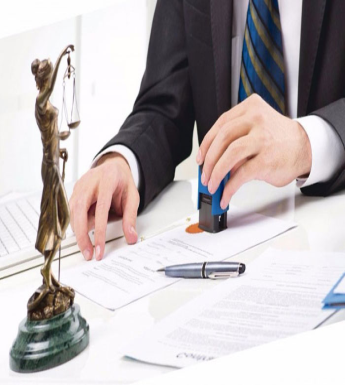 Yodda saqlang!
Poynov – ariq, hovuz va shu kabilarning suv oqib chiqib ketadigan tomoni, etagi
Kadar – mung, mahzunlik; xafalik, g‘ashlik
Sug‘urta – tabiiy ofatdan zarar ko‘rgan yoki baxtsizlik hodisalariga uchragan kishi yoxud tashkilotlarga, ular tomonidan oy sari to‘lab turiladigan badal hisobiga yordam ko‘rsatish, yetgan zararni qoplash shakllaridan biri
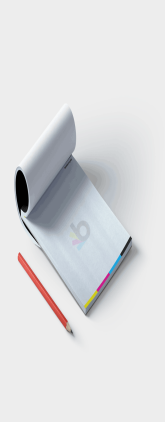 Mustaqil bajarish uchun topshiriq:
17.2-topshiriq. 
Badiiy adabiyotni targ‘ib qiluvchi qiziqarli va original
reklama tayyorlang.
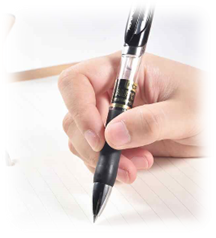